PRОлидерство в эпоху турбулентности:новые компетенции выбора «сдаться нельзя устоять»
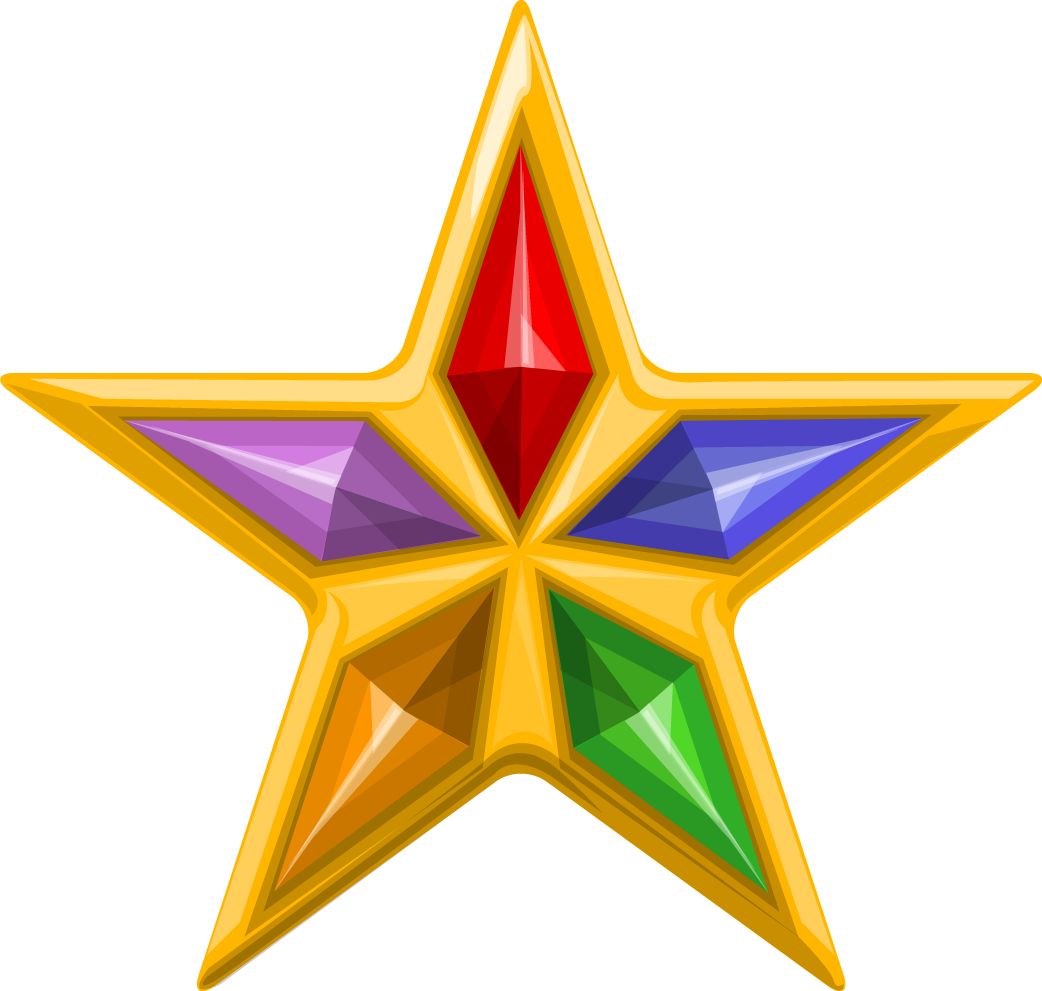 Оксана Пикулёва, 
доктор психологических наук
Пикулёва Оксана Анатольевна

Доктор психологических наук
Директор Учебного центра подготовки руководителей НИУ «Высшая школа экономики»
Эксперт по лидерству с 24-летним опытом работы в топ-менеджменте крупных организаций
Имеет три высших гуманитарных образования, окончила докторантуру СПбГУ
 С 2003 г. изучает самопрезентационное поведение руководителей, автор монографии «Психология самопрезентации личности»
С 2012 года — преподаватель-практик Еxecutive МВА в Высшей школе менеджмента СПбГУ
 В 2017 году основала сообщество «Клуб Digital Leader 4.0: новое мышление, новые компетенции»
Автор курсов для топ-менеджеров «Цифровое лидерство», «Персональный бренд руководителя», «Управление командами», «Эмоциональный интеллект в управлении», «Креативное мышление в бизнесе»
 Эксперт журнала Forbes.ru
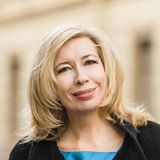 Учебный центр подготовки руководителей НИУ ВШЭ в Пушкине
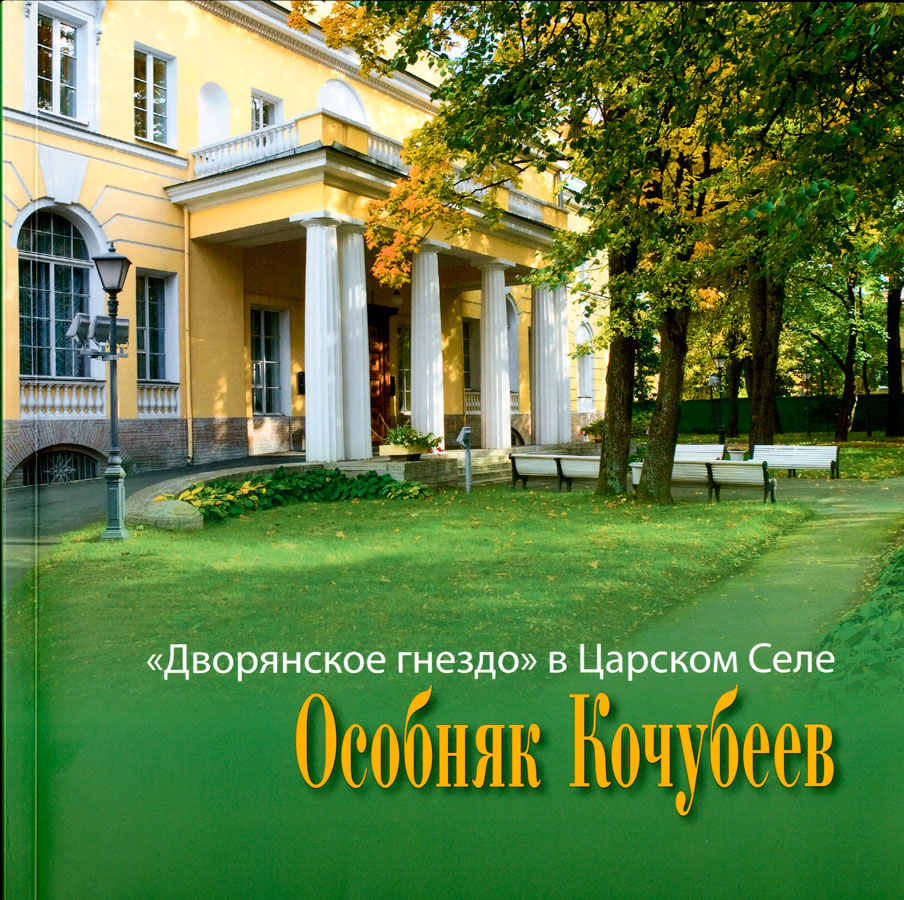 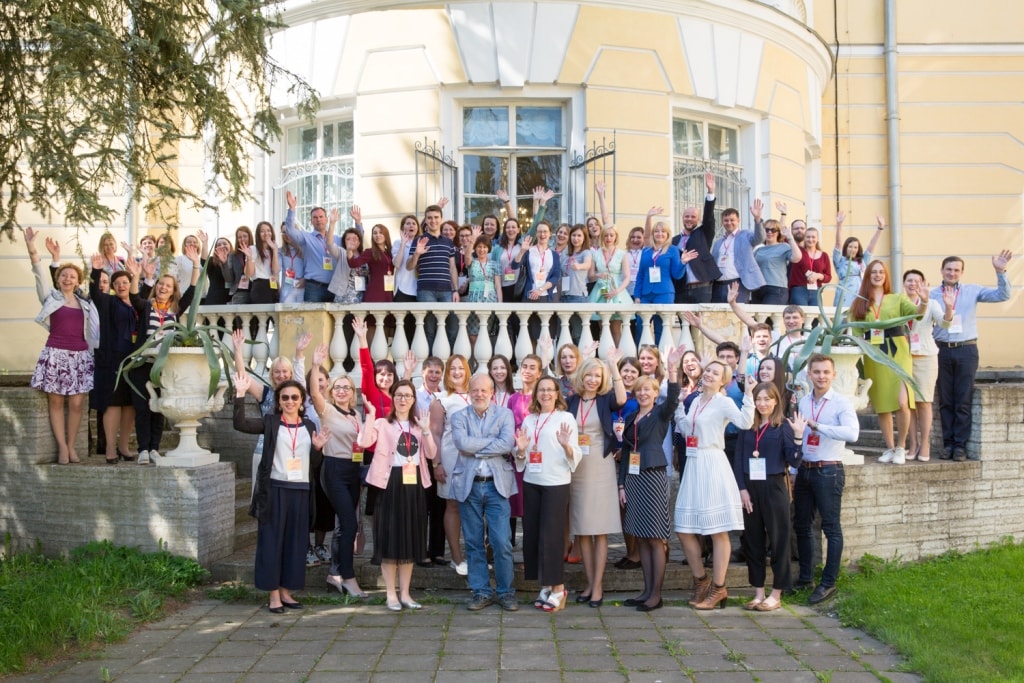 О чем пойдет речь сейчас?
Лидерские компетенции в эпоху турбулентности. Что поможет нам обрести личную устойчивость?
Почему меня волнует эта тема?
2018 год – 50% компаний из списка Fortune 500 за 2007 год больше не существует…
За последние 10 лет «текучка» на уровне СЕО выросла на 170%
Средний срок служебного контракта топ-менеджера в России сократился за последние три года до  1,5 лет…
Зачем должны измениться компетенции руководителей 
  в XXI веке?
«Близорукость» лидера = кризис
В ближайшие пять лет в среднем четыре из десяти лидеров различных отраслей будут вытеснены прорывными компаниями. Причём, цифровые прорывы произойдут и в областях, далеких от высоких технологий. 

 Прорывные компании получают шанс ещё и потому, что традиционные игроки просто не принимают их в расчёт. 

Около 45% руководителей компаний, которые принимали участие в исследовании авторов «Цифрового вихря», не считают, что цифровой прорыв может быть опасным для их компании. Причем подобное безразличие демонстрировали и представители гостиничной, туристической и телекоммуникационной отраслей, которые неоднократно подвергались прорывным атакам в последние 10 лет. 

Всего 25% руководителей готовы перестраивать свои компании в условиях нового мира.
Грустный пример - ?
1881 – год основания инновационной компании
к 1981 году объем продаж компании превысил 10 миллиардов долларов (штат компании 75 тыс.человек); 
2006 г. - компания занимает 60% отраслевого рынка США;
2008 - бренд компании входит в топ-5 мировых брендов;
2012 г. – компания подает иск о банкротстве с долгом 6, 8 млрд. $
…в 1976 г. «Кодак» запатентовала первый цифровой фотоаппарат…
В 2006 году компания прекратила самостоятельное производство цифровых фотоаппаратов — производство передано компании Flextronics (Сингапур).
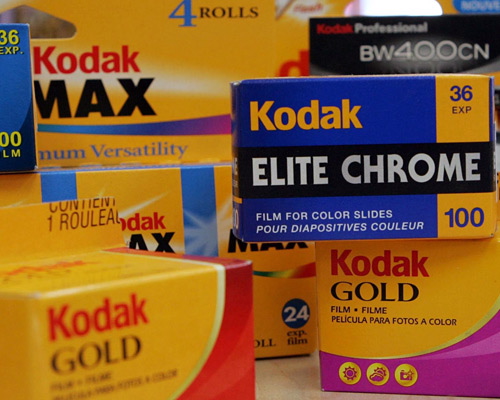 Digital leadership  - «хайповая» тема в англоязычных публикациях  с 2017 года
Цифровое лидерство - это парадигма  лидерства, основанная на трансляции вдохновляющего видения цифрового будущего компании и вовлечение своей команды  в создание трансформационной стратегии и участие во внедрении цифровых инноваций [Пикулёва, 2018]. 

Лидер как «архитектор смыслов» и «парадокс-навигатор».

Предполагает  непрерывную работу лидера над собой для обновления своих навыков и компетенций, готовность и желание меняться в быстро меняющейся среде.
3 вектора лидера
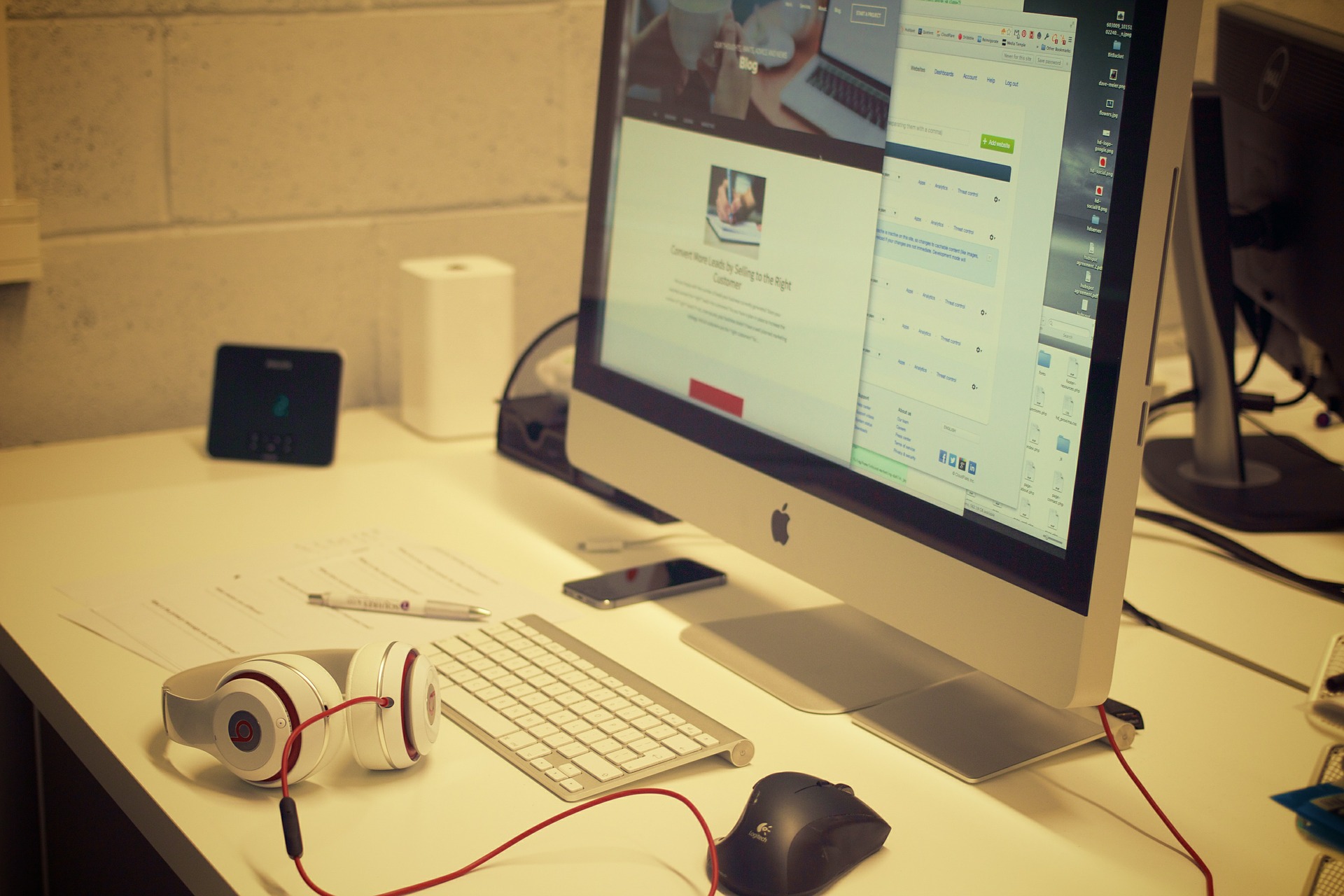 # УПРАВЛЕНИЕ СОБОЙ
   
Что сегодня 
руководителю нужно 
изменить в себе, чтобы 
обрести личную устойчивость?
Модель личной устойчивости лидера [О.Пикулёва, 2017]
Нестандартное      
                            мышление




   
               
                 Социальные связи
Персональный бренд 
                                                                  эксперта


                Анти-хрупкость







             Эмоциональный 
                  интеллект
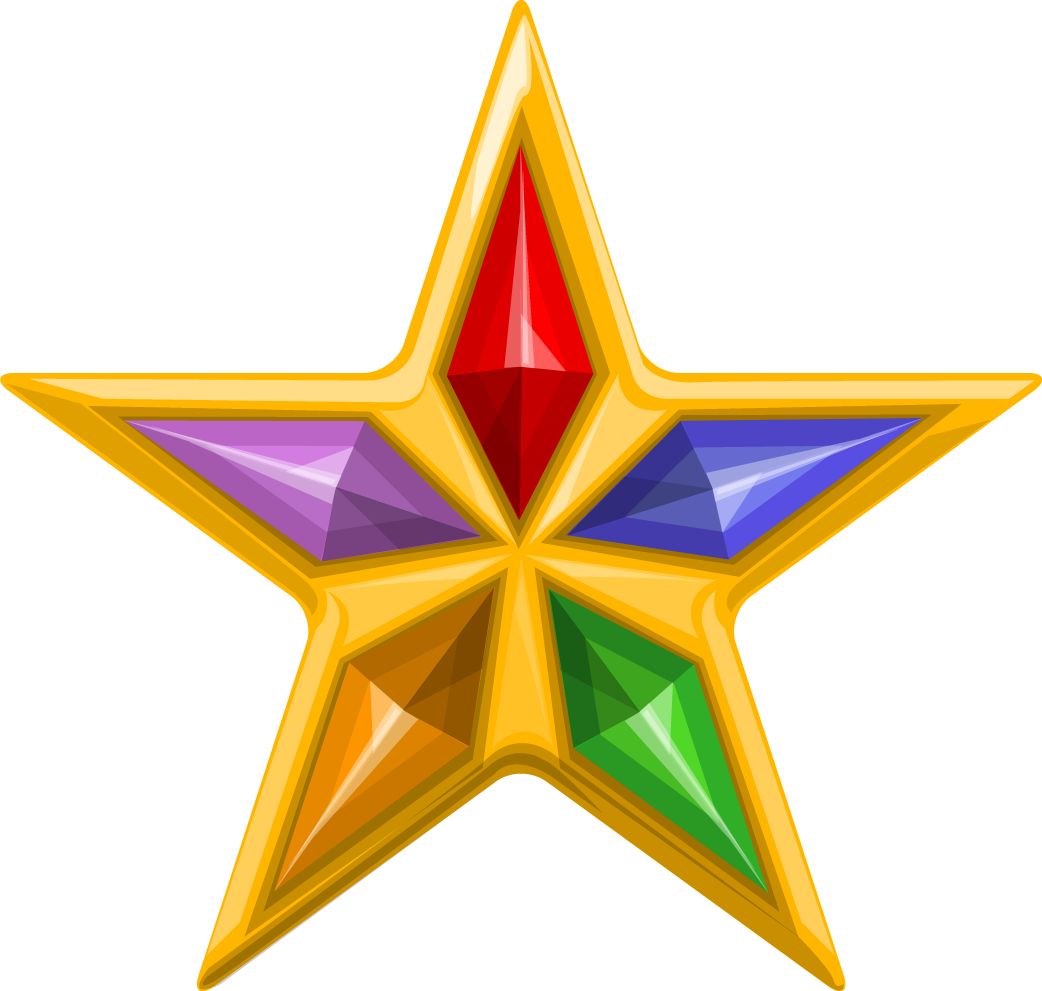 (АХ) Анти-хрупкость
Стрессоустойчивость к нагрузкам и неприятностям
Толерантность к неопределенности и риску
Гипер-осведомленность
Самоироничное, «легкое» отношение к ошибкам и неудачам
(НМ) Нестандартное мышление
Визионерское мышление
Системное мышление
Креативность
Управление полярностями
(ЭИ)Эмоциональный интеллект
Умение взаимодействовать с разными людьми и «сыгрывать» всех со всеми
Самомониторинг и самоменеджмент
Фокус на команды и людей (альтроцентричность VS эгоцентричность)
Умение вдохновлять и вести за собой
(СС)Социальные связи
Новый ракурс на людей и время (не патроны, полезность/неполезность – это близорукость)
Горизонтальные связи удерживают сильнее, чем вертикальные
Сила слабых связей как мощный ресурс
Нетворкинг как системный навык
(ПБ)Персональный бренд эксперта
Управление своим репутационным капиталом
Повышение своей экспертной ценности и лояльности клиентов
Эффективность внешних коммуникаций
Концепция 3 L
Long
  Life
  Learning
Особенности российского топ-менеджмента (исследование Пикулёвой О.А.)
Какие 
мы 
в реальной жизни?
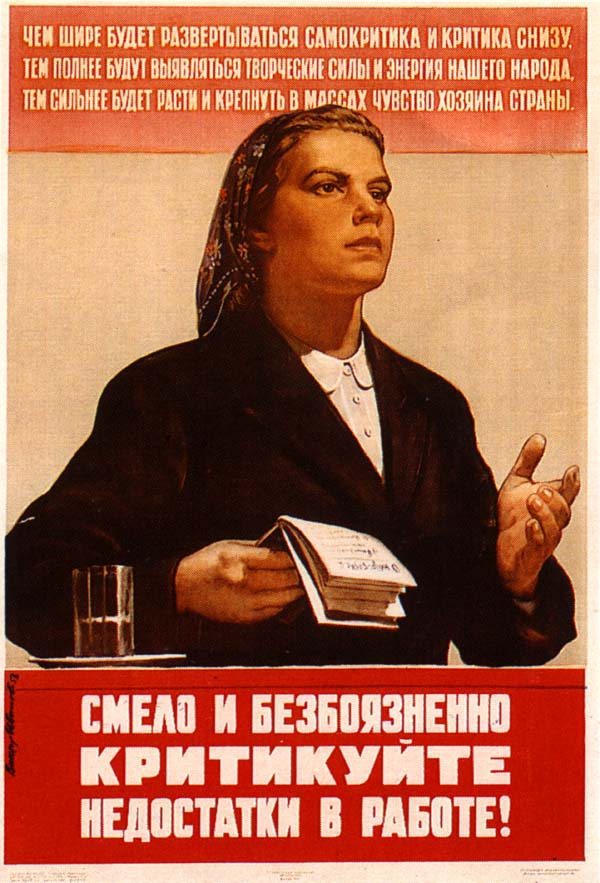 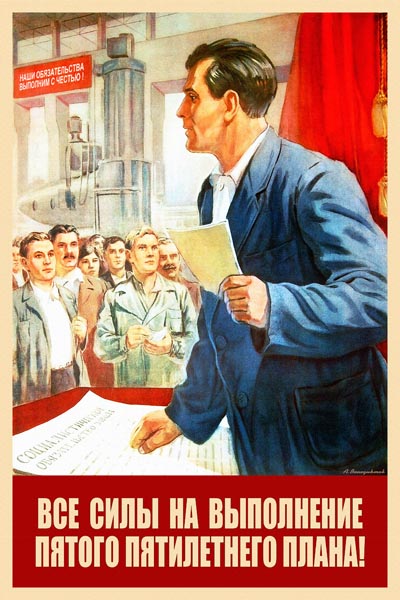 Исследование 
«Факторы влияния на самопрезентационное поведение руководителей»
[ПИКУЛЁВА, 2013-2017]
Главный вопрос исследования – почему российские менеджеры зачастую ведут себя так, будто сотрудники «одноразовые»?
Исследование«Факторы влияния на самопрезентационное поведение руководителей» [Пикулёва, 2013-2017]
Участниками исследования явились топ-менеджеры (мужчины и женщины) крупных компаний (численность персонала организации от 300 человек), имеющие стаж управленческой деятельности свыше 7 лет.

Средний возраст - 41 год, средний управленческий стаж (для обеих групп) составил  13 лет.
Фокус внимания:
Перфекционизм;
Агрессивность;
Профессиональное выгорание;
Самоэффективность;
Эмоциональный интеллект
Ценностные установки и приоритеты;
Тактики  и стратегии самопрезентации
Что влияет на самопрезентацию руководителей?
Внутренний и внешний перфекционизм
Управленческий стаж свыше 7 лет…
у руководителей нашей выборки отмечается в целом высокий уровень профессионального выгорания. 
у женщин-руководителей выявлен более высокий уровень эмоционального истощения, по сравнению с мужчинами-руководителями.
женщины-руководители испытывают более выраженное ощущение профессиональной «усталости», чем мужчины-руководители.
Одной из причин профессионального выгорания руководителей является высокий уровень перфекционизма, направленный как на себя, так и на окружающих, и хроническая многозадачность,   на фоне хронического стресса от деятельности в условиях дефицита временных и кадровых ресурсов, высокой степени ответственности за результаты труда
Какие мы в поведении с другими?
Критичны и негативны
Не нуждаемся в других (?)
Выявлена положительная взаимосвязь самопрезентационной тактики «негативная оценка других» со стажем управленческой деятельности. 
Чем дольше человек осуществляет руководство другими людьми, тем чаще в своем коммуникативном поведении он проявляет критические и негативные высказывания в адрес других людей, принижая значение результатов их труда и личностных качеств
многолетний опыт управленческой деятельности оказывает существенное влияние на самопрезентационное поведение мужчин и женщин (авторитарность)  и избегание  женщинами –руководителями использовать защитные тактики, демонстрирующие окружающим идентичность слабости и беспомощности, зависимость от внешних обстоятельств)
Какие мы в поведении с другими?
У руководителей выявлена позитивная взаимосвязь показателя «вербальная агрессия» с  тактикой «запугивание» и стратегией «Самовозвышение». 

То есть, чем чаще они стремятся продемонстрировать в коммуникативном поведении высокую самооценку и доминирование, тем более выше уровень агрессивности проявляется в вербальном поведении руководителей  (в виде высказывания угроз в адрес других людей)
Агрессивные и доминантные (!)
А как с чувствами? Где СОЖ?
76 % руководителей чувствуют симптомы профессионального выгорания – 
ярко выраженная усталость и внутренняя безрадостность на фоне постоянной повышенной раздражительности
Мы не очень счастливы внутри.
Чувство счастья (глубокой удовлетворенности собственной жизнью) отмечают лишь 24,5% руководителей
И еще один результат исследования…
Руководители мало:
Руководители много:
Читают:
 книг для саморазвития (менее 1 в месяц – 78 % респондентов) 
научных публикаций на разные темы
Занимаются:
нетворкингом  (86% в социальных сетях имеют только личные отношения)
взаимодействием с детьми и близкими
творчеством в широком смысле
уделяют  времени работе (в среднем 12-14 часов в день)
читают электронную почту и рабочие документы
общаются напрямую с очень ограниченным кругом сотрудников
     
     Наиболее частый досуг – спортзал и просмотр новостей/развлекательных роликов в интернете
"Первейшее условие достижения любой цели, включая качество, - радость в работе»
/Эдвард Деминг, 1980/
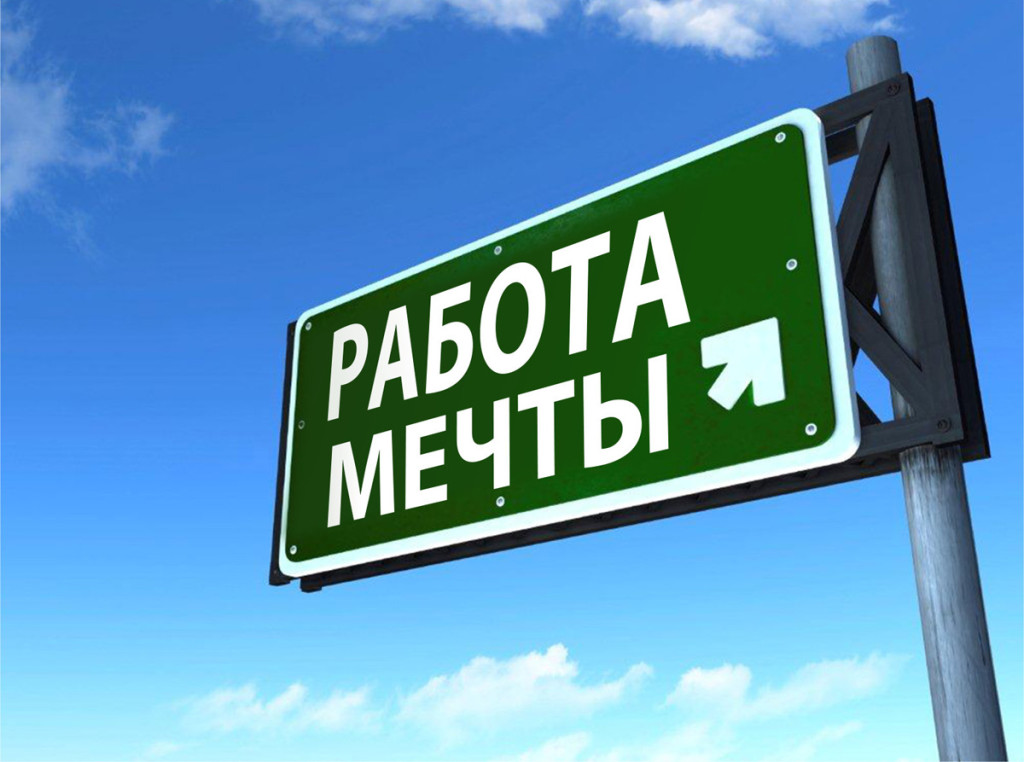 VUCA-мир требует инноваций и новых подходов
к управлению…
Главные враги лидера при внедрении инноваций в компании
Авторитарный стиль управления
Низкий эмоциональный интеллект 
Воинствующий перфекционизм
Успешность прошлого опыта + высокий IQ + экспертность = Парадокс эксперта 
Жесткие ментальные шаблоны
Низкая толерантность (нелюбовь) к риску 
Информационные перегрузки + многозадачность
Давайте учиться, меняться и… станем звездами))
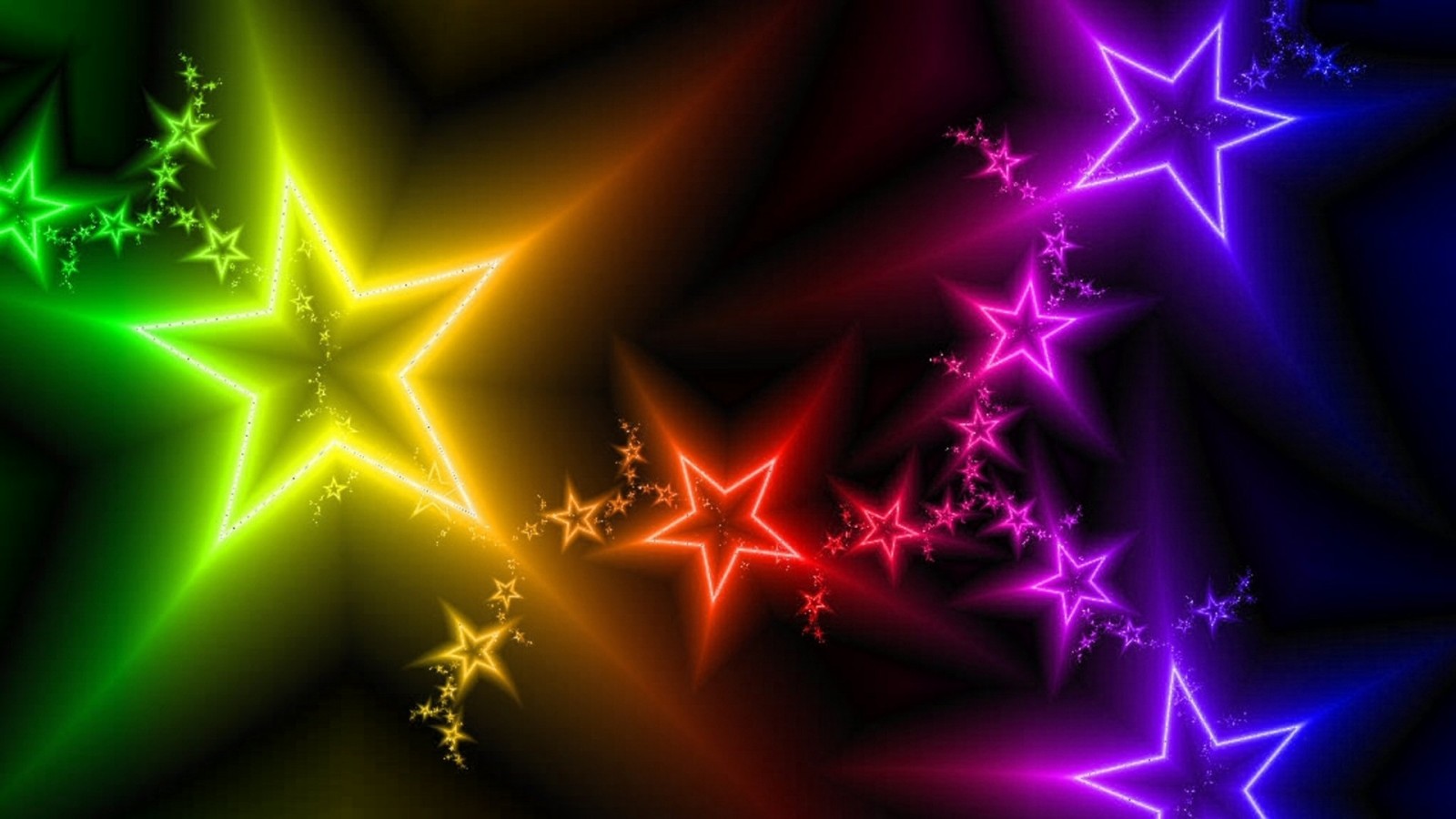 Благодарю Вас за внимание!
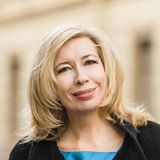 FACEBOOK www.facebook.com/oxana.pikuleva.1